Mexico – Tax Dispute Resolution Update
Nora Morales
October 2017
Mexico aligned withTrends affecting the global tax landscape
More scrutiny, more audits, more penalties … Companies are telling us:
Source of information: EY 3rd report in the Tax Risk and Controversy Survey Series
Tax Controversy Environment in Mexico
Aggressive campaign of enforcement against multinational companies
OECD Principles. BEPS
Court precedents mainly focus on abuse issues (e.g. A&P expenses)
Innovative enforcement faculties of tax authorities
E-invoicing, E-accounting, E-audits.
Automatic exchange of information
CRS/FATCA
October 2017
Enforcement Policy in Mexico
Large assessments (Guarantee obligation)
Excessive formal requirements requested in tax audits
BEPS / substance over form

Negotiation under a fair share analysis
Financial profits vs. tax profits
Global profitability of public companies
October 2017
Tax Controversy Environment in Mexico
Options for alternative dispute resolutions:

MAP 
APA
Tax Ombudsman
Complaint procedure (non-judicial defense of taxpayers’ rights)
Conclusive agreement (Mexican Alternative Tax Dispute Resolution Procedure)
October 2017
Conclusive Agreement (Highlights)
Interrupts the tax audit, including the issuance of the Final Tax  Assessment.
Tax payer makes a settlement proposal that can be completely or partially accepted by the tax authorities
If an agreement is reached, a settlement would be signed by the tax authority, the taxpayer and PRODECON.
Working-meetings can be held in order to negotiate the terms of the Agreement.
New administrative court procedure (Trial on substance)
CLAVE

686               
55                 
81                 
642
222
442
899
444               
664
871
229
TELÉFONO

568-45-53
5283-13-00
8152-18-00
422-70-77
237-99-22
216-64-29
929-57-07
825-72-75
681-78-44
713-89-01
922-57-55
NUESTRAS OFICINAS

MEXICALI                              
MÉXICO, D.F. 
MONTERREY                        
NAVOJOA                              
PUEBLA
QUERÉTARO                        
REYNOSA                             
SAN LUIS POTOSÍ                
TIJUANA
TORREÓN
VERACRUZ
CLAVE

449
998
614
656
644
667
33
662
477
668
999
TELÉFONO

912-82-01
884-98-75
425-35-70
648-16-10
413-32-30
714-90-88
3884-61-00
260-83-60
717-70-62
818-40-33
926-14-50
NUESTRAS OFICINAS

AGUASCALIENTES              
CANCÚN                               
CHIHUAHUA                         
CIUDAD JUÁREZ                  
CIUDAD OBREGÓN
CULIACÁN                            
GUADALAJARA                    
HERMOSILLO                       
LEÓN                                    
LOS MOCHIS                       
MÉRIDA
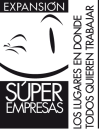 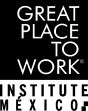 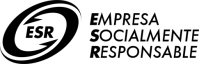 Auditoría | Asesoría de Negocios | Fiscal-Legal | Fusiones y Adquisiciones
 
Acerca de EY
EY es líder global en servicios de aseguramiento, asesoría, impuestos y transacciones. Las perspectivas y servicios de calidad que entregamos ayudan a generar confianza y seguridad en los mercados de capital y en las economías de todo el mundo. Desarrollamos líderes extraordinarios que se unen para cumplir nuestras promesas a todas las partes interesadas. Al hacerlo, jugamos un papel fundamental en construir un mejor entorno de negocios para nuestra gente, clientes y comunidades.
Para obtener más información acerca de nuestra organización, visite el sitio www.ey.com/mx

© 2015 Mancera, S.C.
Integrante Ernst & Young Global
Derechos reservados

Ernst & Young se refiere a la organización global de firmas miembro conocida como Ernst & Young Global Limited, en la que cada una de ellas actúa como una entidad legal separada. Ernst & Young Global Limited no provee servicios a clientes.